FRANCJA- REPUBLIKA FRANCUSKA
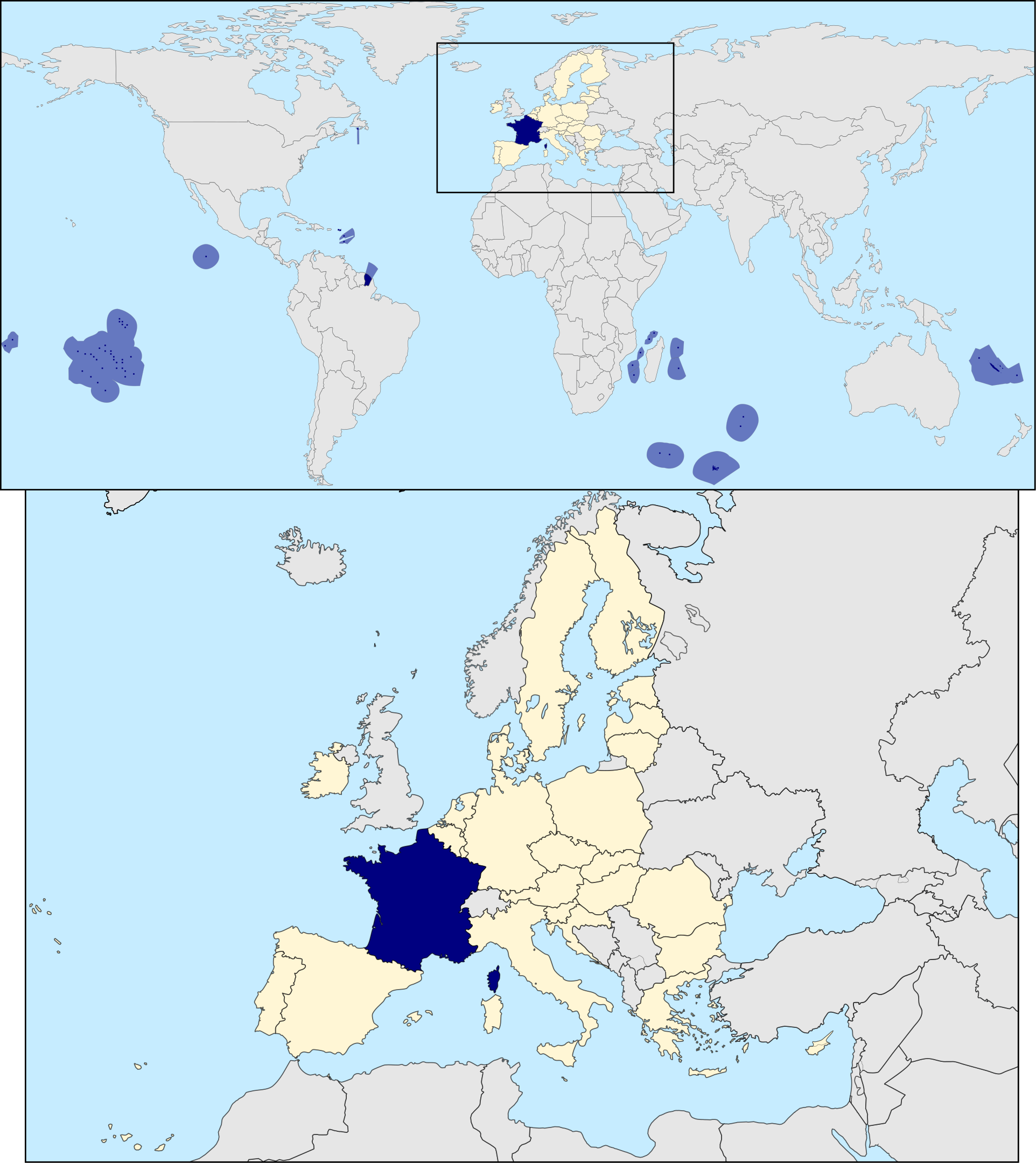 Stolica- Paryż

Powierzchnia:
Całkowita- 643 801 km²
Metropolia- 551 695 km²

Liczba ludności- 67,39 miliona
Gęstość zaludnienia 111 os/km²

Język urzędowy- francuski
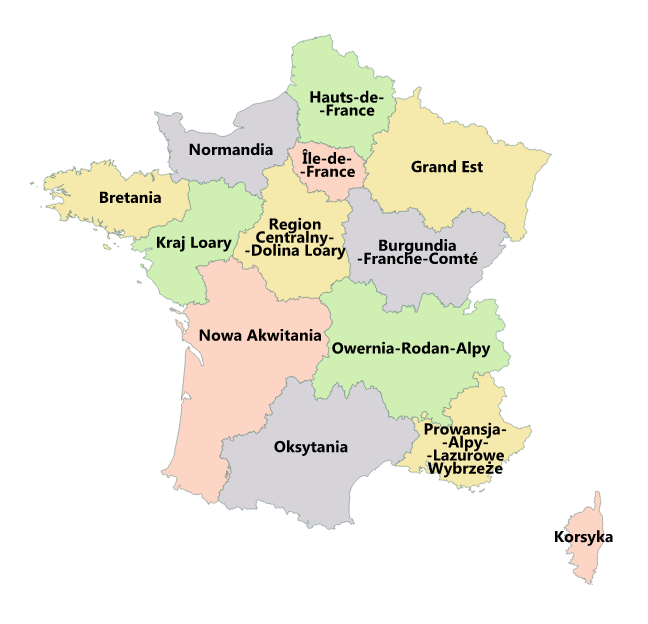 Podział administracyjny Francji
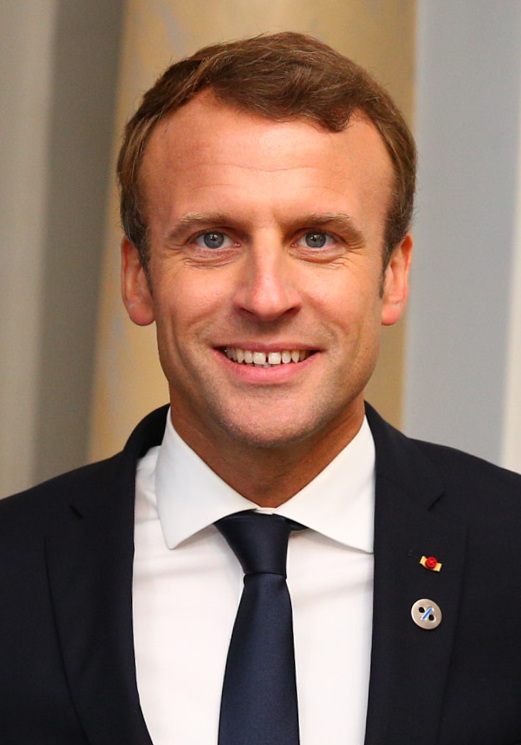 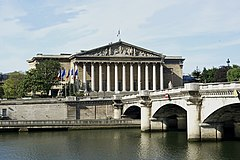 Ustrój- Republika
Typ- parlamentarno-prezydenckaPrezydent- Emmanuel Macron
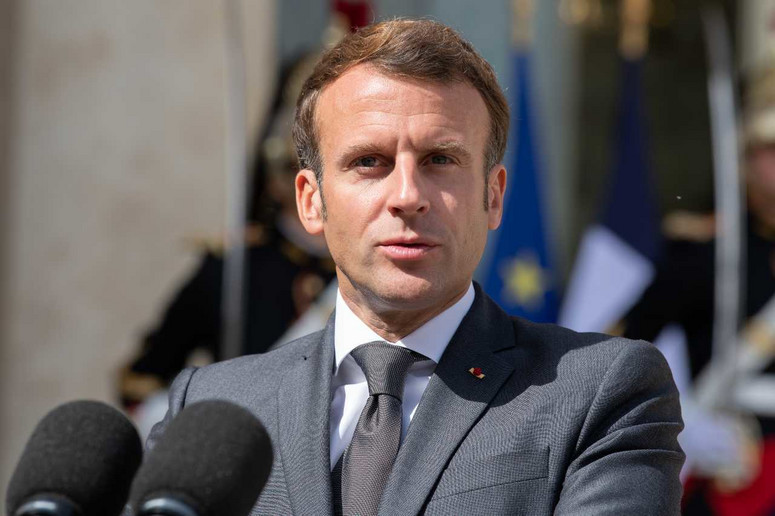 Czy wiedziałeś że z Francji pochodzi...?
Rozkładany parasol
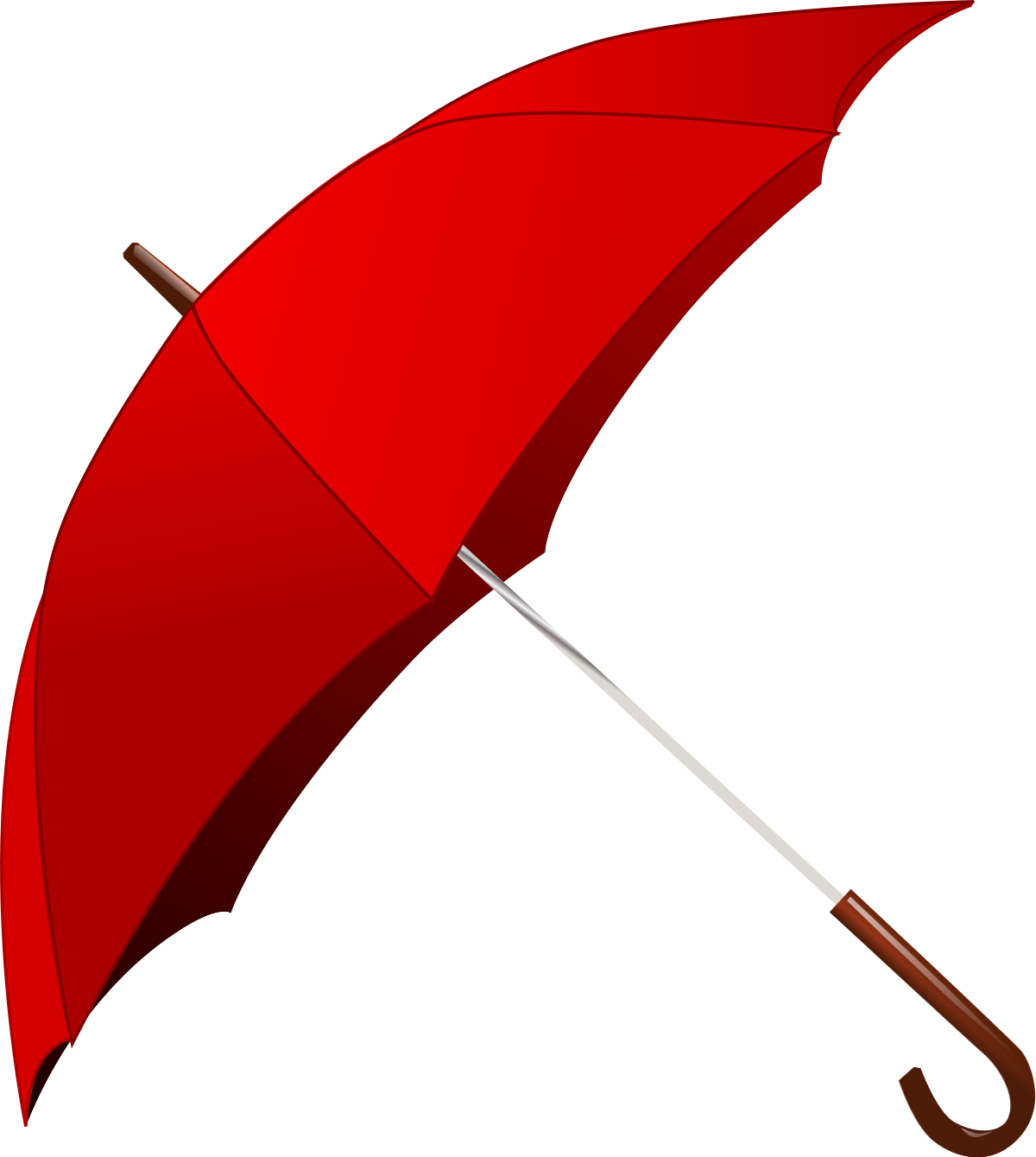 Pierwotnie chronił przed słońcem, a dopiero z czasem przed deszczem
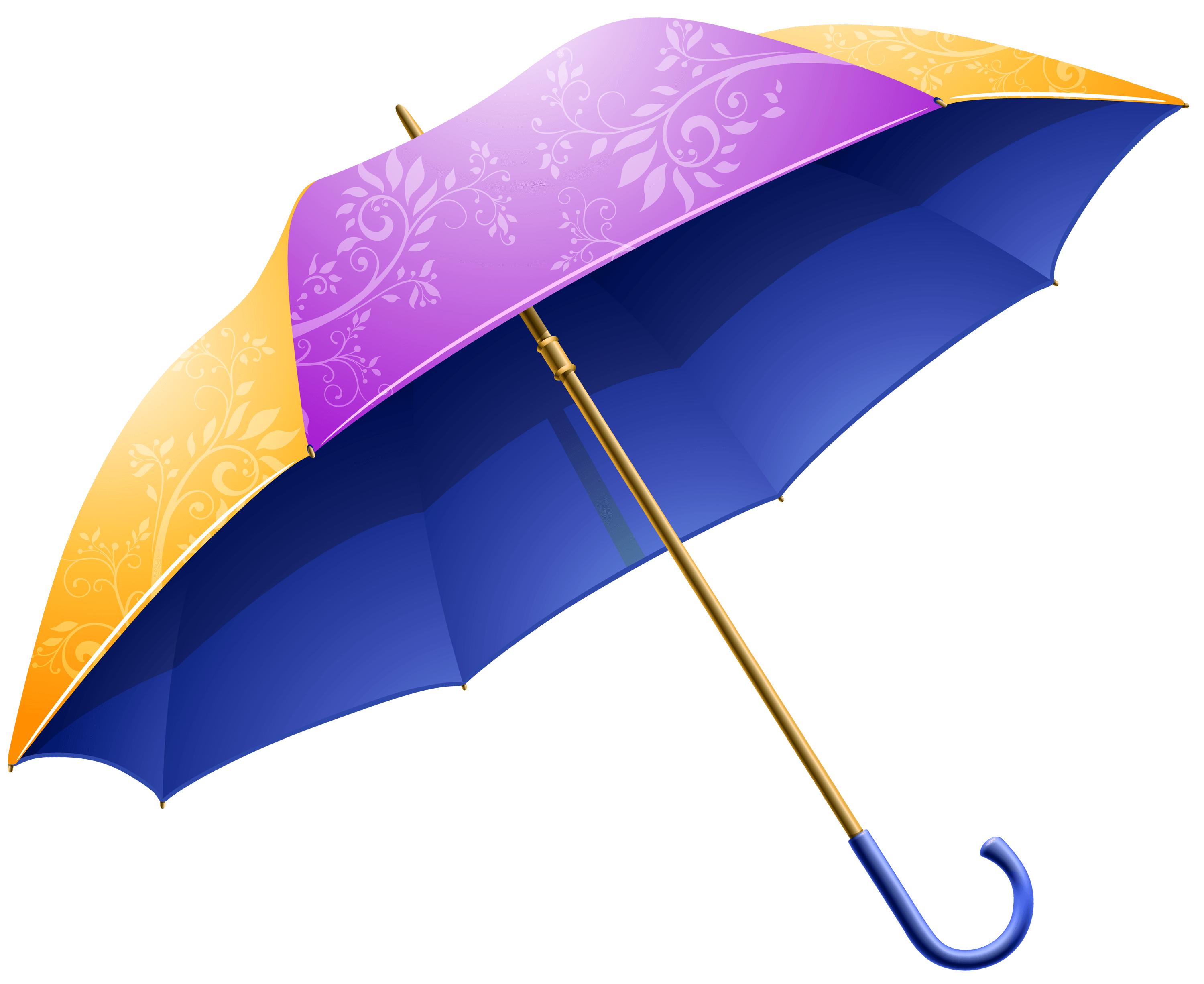 Długopisy kulkowe
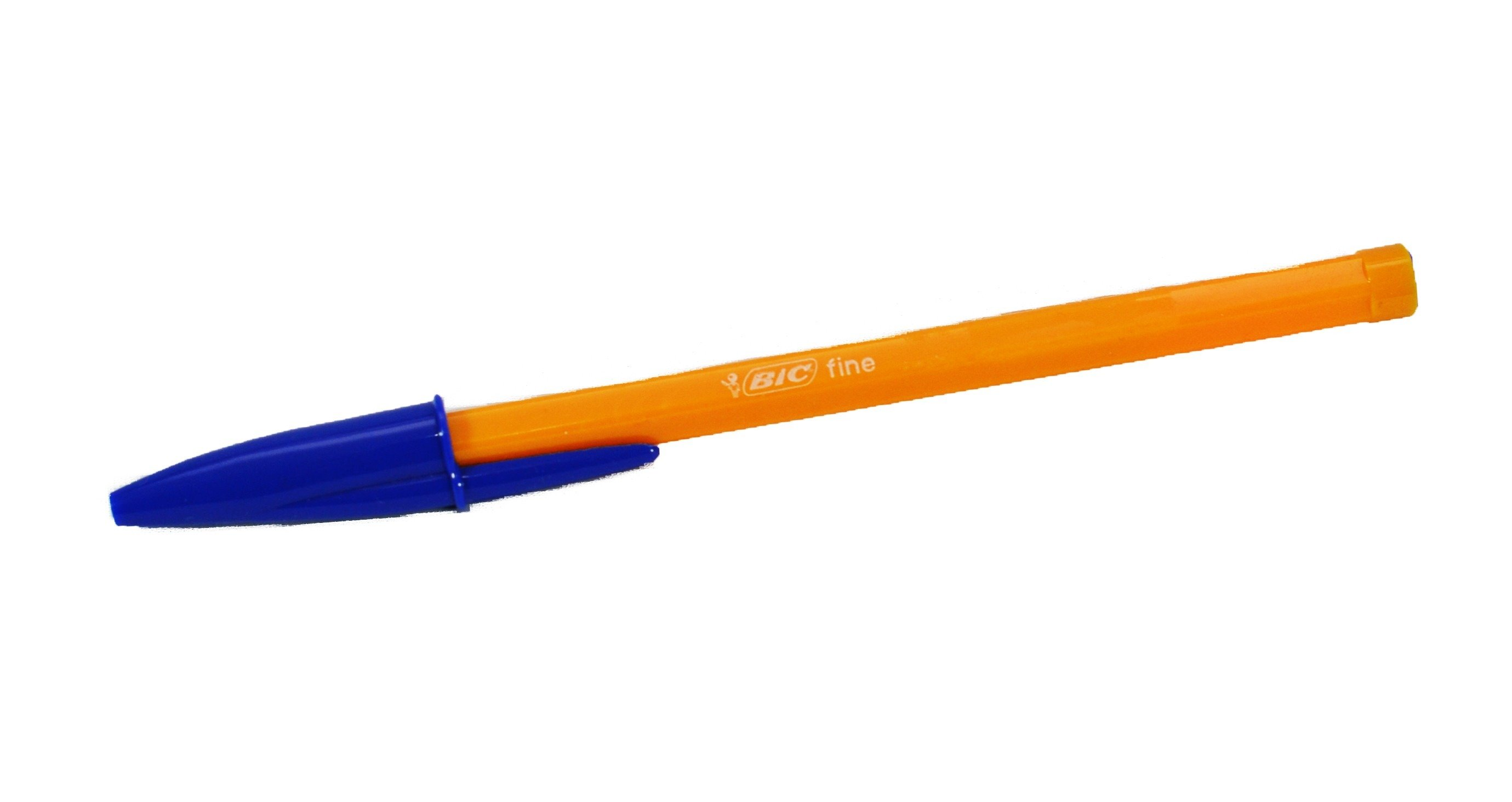 Skrzynia biegów
Wynalazek, który zrewolucjonizował świat motoryzacji
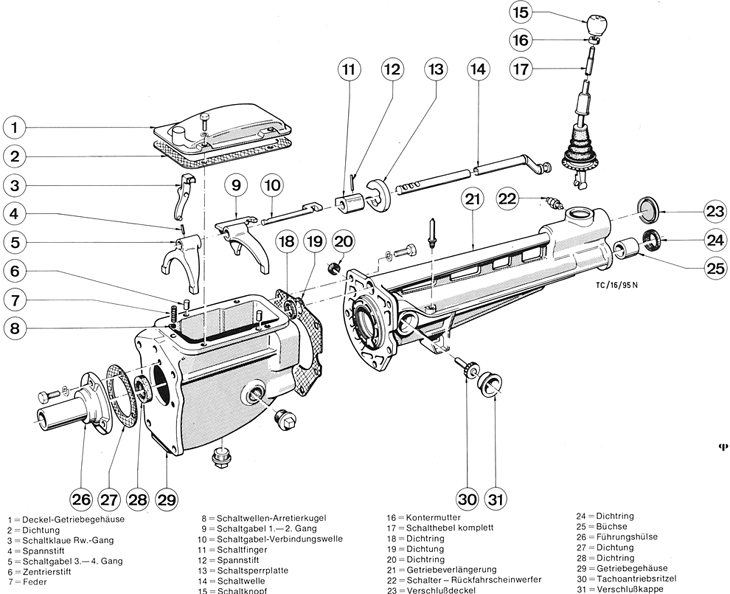 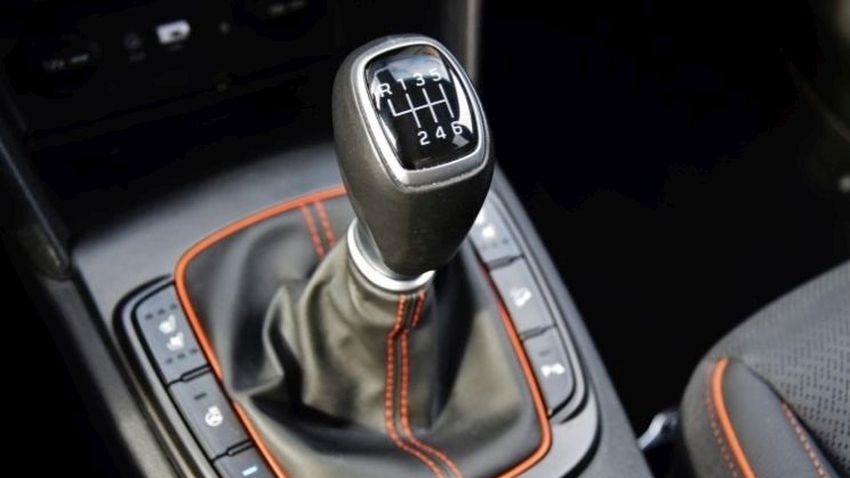 Rower
Pierwszy prototyp pod koniec XVIII wieku skonstruował hrabia Mède de Sivrac. Była to drewniana konstrukcja napędzana odpychaniem się nogami
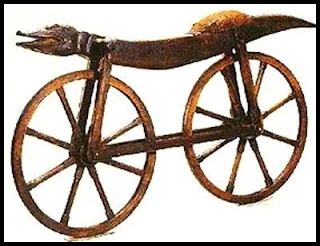 Pierwsza szybka kolej
To we Francji powstał pierwszy szybki pociąg TGV. Jego średnia prędkość wynosi aż 320km/h, a  rekord prędkości to 574km/h
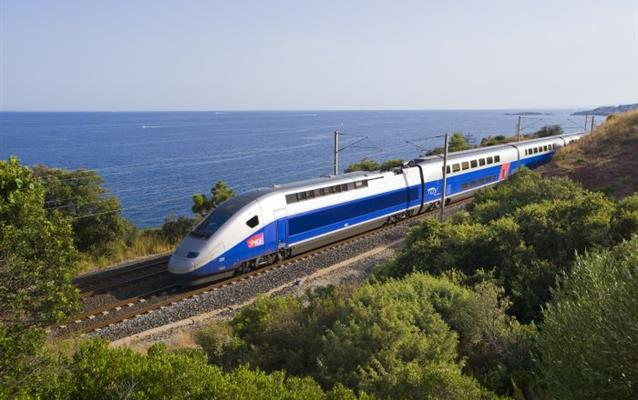 Pierwszy aparat i zdjęcie
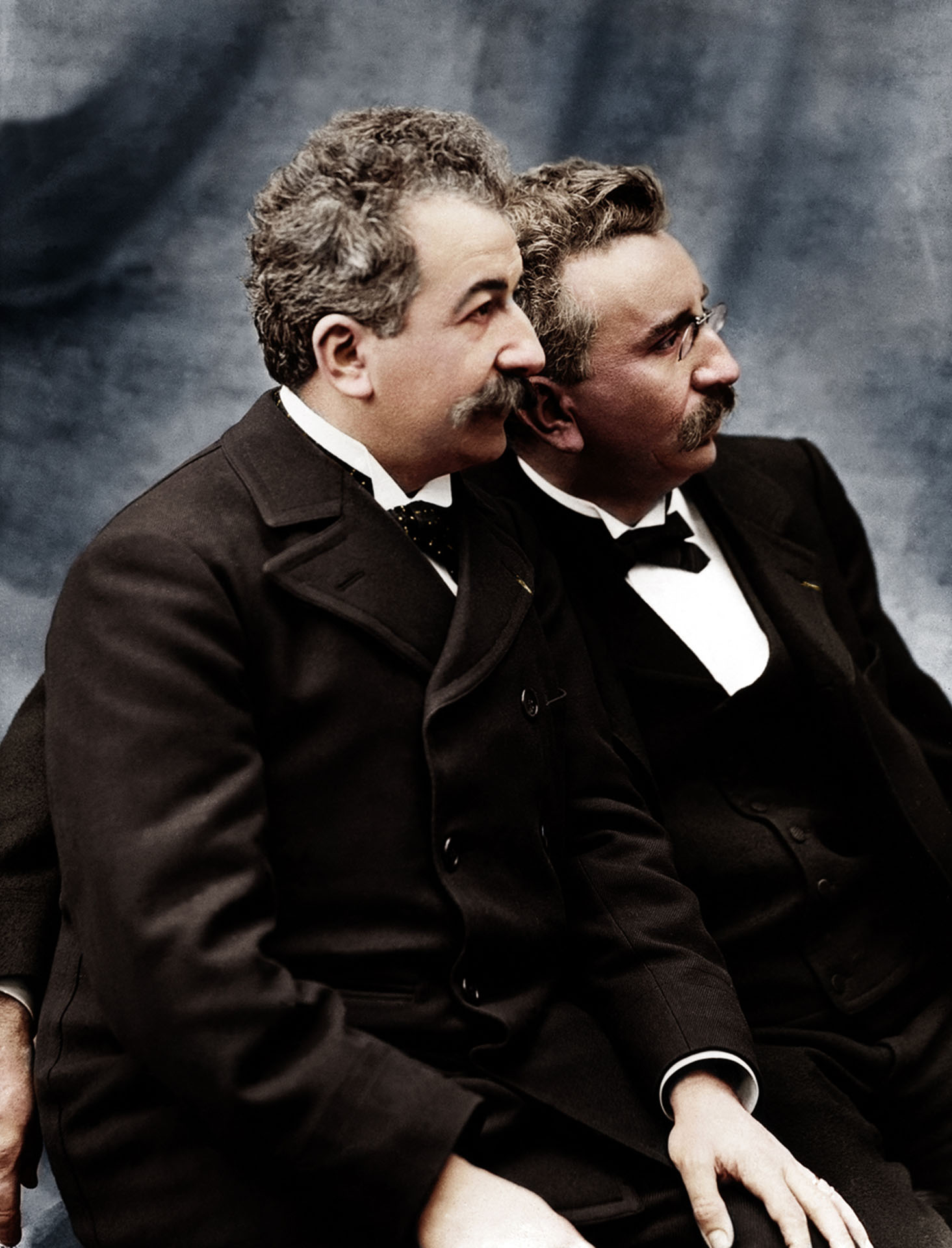 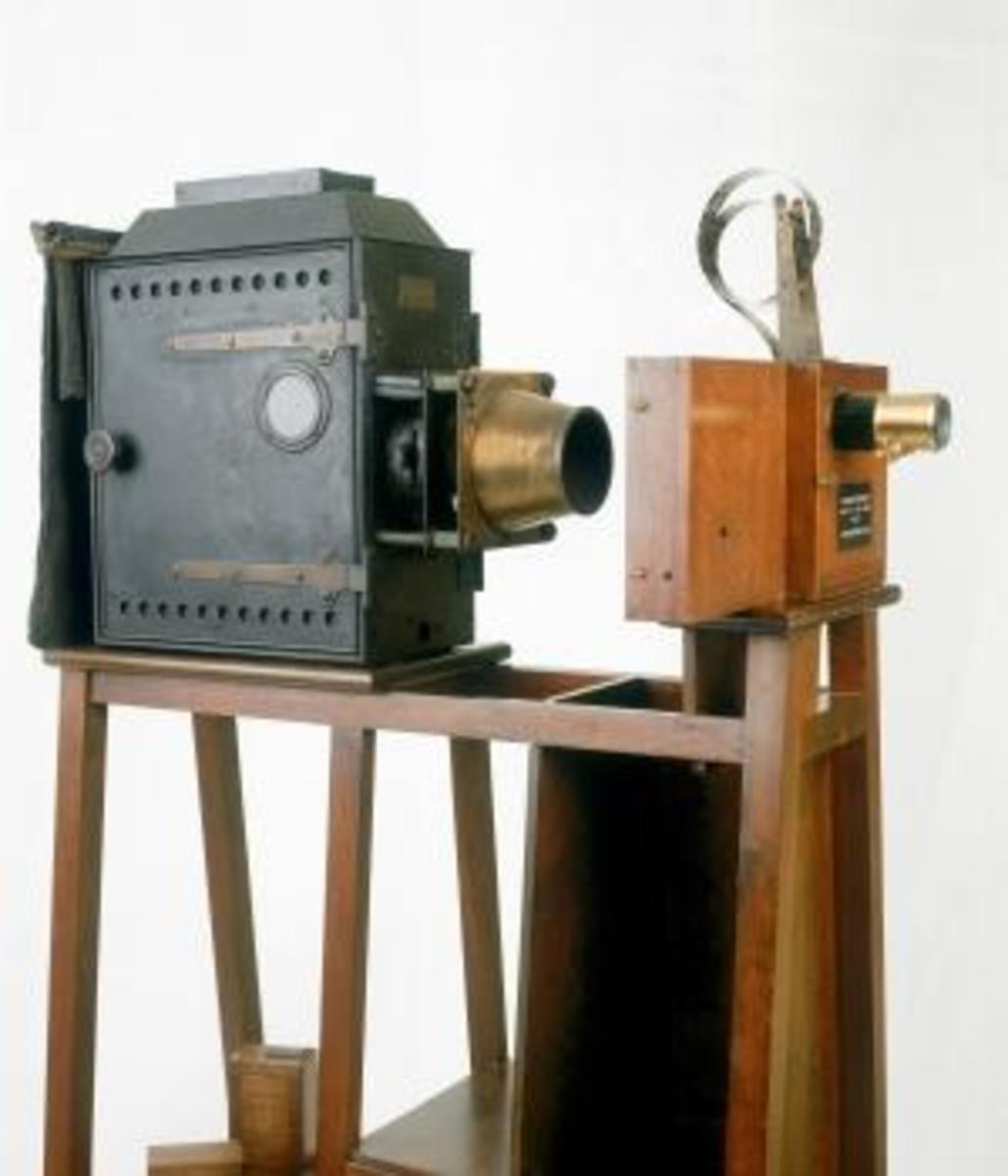 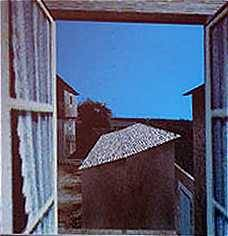 Karta chipowa
W 1974 roku francuski wynalazca pokazał światu kartę chipową. Jest ona używana przez nas dzisiaj najczęściej jako zewnętrzna karta pamięci do telefonów lub komputerów i służy do przechowywania danych
Alfabet Brajla
Brajl opracował system znaków wypukłych, które mogły być naniesiona na kartkę papieru. Dzięki niemu ludzi niewidomi mogli czytać prasę oraz książki.
Maszyna licząca
Pierwsza maszyna licząca powstała we Francji w 1621 roku. Potrafiła ona wtedy dodawać oraz odejmować dwie liczby
Francja jako organizator igrzysk olimpijskich
Francuzi zorganizowali trzykrotnie igrzyska zimowe:
-1924 w Chamonix
-1968 w Grenoble
-1992 w Albertville
Oraz dwukrotnie zorganizowali igrzyska letnie:
-1900 i 1924 w Paryżu
Planowane są kolejne letnie igrzyska na 2024 również w Paryżu
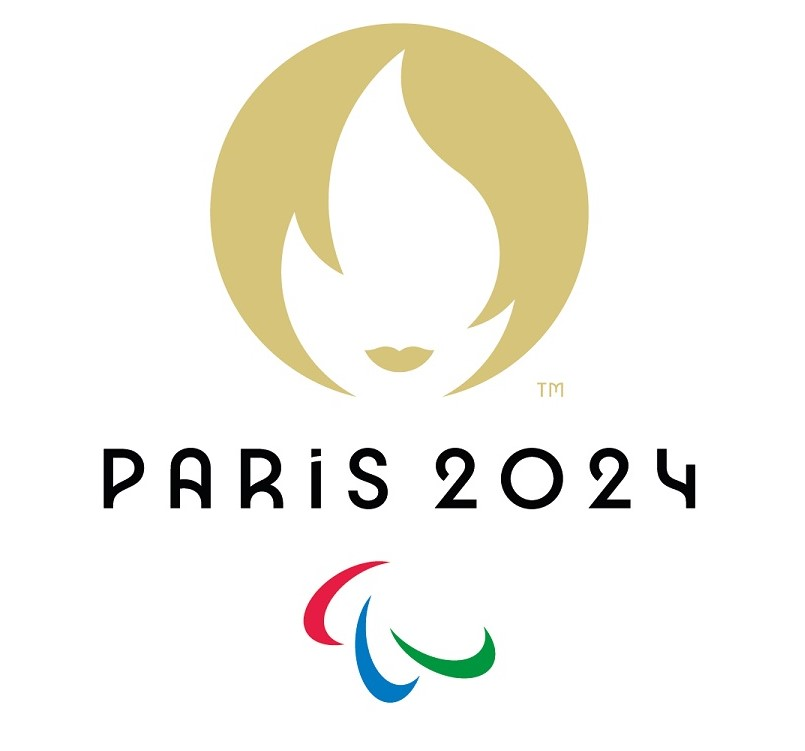 W praktycznie każdym francuskim mieście znajduje się ulica Victora Hugo
Victor Hugo – francuski pisarz, poeta, dramaturg i polityk. Jeden z najważniejszych twórców literatury francuskiej i czołowy przedstawiciel romantyzmu francuskiego.
Największa ilość laureatów nagrody Nobla w dziedzinie literatury
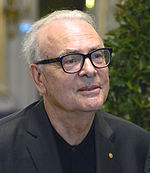 Francuzi mogą się poszczycić największą ilością lauratów Nagrody Nobla w historii w dziedzinie literatury. Twórcy z tego kraju wygrali 15 razy
Pierwszy francuski literacki laureat Nobla Sully Prudhomme
Ostatni francuski literacki laureat Nobla Patrick Modiano
Prezentację o Francji opracował Bartosz Kujawa w ramach projektu "Klucze do przyszłości uczniów Sadzewiczowej" geo lab, laboratorium geograficzne